Prezentacja Systemu
Dydaktycznego





II Liceum Ogólnokształcącego
im. Marii Skłodowskiej – Curie
w Gorzowie Wielkopolskim
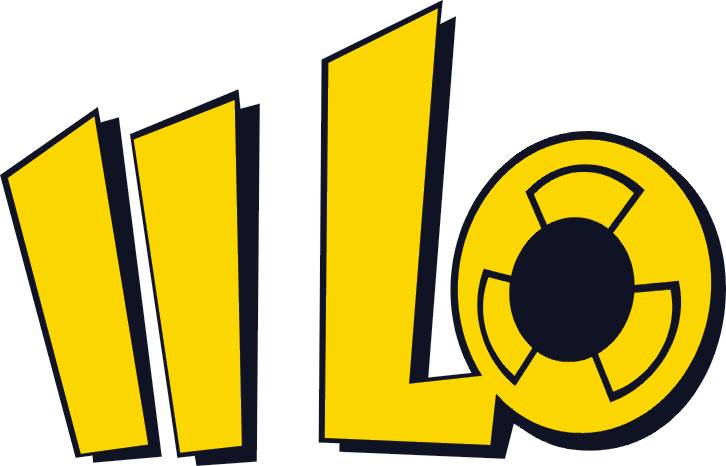 W  II LO –  tak  jak  w  każdym  liceum  ogólnokształcącym – obowiązuje
czteroletni cykl kształcenia. Dzieląc rok szkolny na trzy części, tzw. trymestry, uzyskano ich 12. Jedenaście pierwszych – każdy liczy po ok. 60 dni nauki, a 12 – kończący  naukę  – krótszy liczący około 20 dni nauki. Uczeń w II LO przez te 60 dni ma taki sam plan lekcji, który zmienia się od następnego trymestru. Zajęcia dydaktyczne w I II trymestrze odbywają się w godz. 8:00- 14:20 ( wtorki 15:10) a w III od 8:00 do 13:30 (wtorki 14:20). W III trymestrze klasy pierwszej na 7 godz. lekcyjnej 6 godz. doradztwa zawodowego, a pozostałe 4 godz. w klasie czwartej.   Przedmioty szkolne realizowane są w formie modułów; ich liczba uzależniona jest od treści programowych i gwarantuje realizację podstawy programowej.
ORGANIZACJA  KSZTAŁCENIA
Kształcenie modułowe
System dydaktyczny Liceum Skłodowskiej zbudowany jest z czterech komponentów:
>>> programu podstawowego,
>>> programu specjalizacji,
>>> programu przedmiotów uzupełniających
         ( moduły do wyboru) ,
        
>>> programu przedmiotów dodatkowych.
W DRODZE DO SUKCESU
Program podstawowy ( moduły 100)
W klasie pierwszej uczeń dokonuje wyboru:	 
 WIODĄCEGO JĘZYKA OBCEGO 
      ( 6,5 kursów = 390 godzin) 	
		języka angielskiego
	lub
	języka niemieckiego

 5 kursów ( 300 godzin) – zakres rozszerzony
DRUGIEGO JĘZYKA OBCEGO (5 kursów  = 300 godzin)spośród:języka angielskiegojęzyka niemieckiegojęzyka rosyjskiegojęzyka włoskiegojęzyka francuskiegojęzyka hiszpańskiego
POZIOMU KSZTAŁCENIA Z MATEMATYKI
        (poziom podstawowy i rozszerzony)
W DRODZE DO SUKCESU
KROK DRUGI  -    KLASA II
PROGRAM SPECJALIZACJI (15kursów)
W drugim roku nauki każdy uczeń zobowiązany jest dokonać wyboru SPECJALIZACJI (wybrać 3 przedmioty realizowane w zakresie rozszerzonym) zgodnie ze swoimi predyspozycjami i zainteresowaniami. Szkolna oferta – bogata  i różnorodna – podlega modyfikacjom                        w zależności od uczniowskich preferencji, wybieranego przez młodzież kierunków studiów oraz potrzeb rynku pracy. Oprócz tego uczniowie wybitnie zdolni mają możliwość realizowania indywidualnego toku nauki i zaprojektowania  indywidualnej ścieżki, która wymaga pozytywnej opinii opiekuna naukowego i zatwierdzenia przez Radę Pedagogiczną. Program specjalizacji wspiera pasję poznawczą i ambicje naukowe uczniów.
HUMANISTYCZNA A 
(filologia, historia,  prawo, socjologia, politologia, nauki społeczne międzynarodwe, europeistyka) – 15  kursów
HUMANISTYCZNA B (politologia, nauki społeczne, stosunki międzynarodowe, europeistyka) – 15/16  kursów
PSYCHOLOGIA – 15kursów
EDYTORSKO – DZIENNIKARSKA – 15 kursów
MEDYCZNA – 15 kursów
EKOLOGICZNA – 15  kursów
FARMACEUTYCZNA – 15 kursów
POLITECHNICZNA – 15  kursów
EKONOMICZNA A (z geografią) – 15  kursów
EKONOMICZNA B (z historią) – 15 kursów
EDUKACJA EUROPEJSKA A  - 17  kursów
EDUKACJA EUROPEJSKA B – 16  kursów
JĘZYKOWA – 15 kursów
DWUJĘZYKOWA – 15 kursów
PRZEDMIOTY UZUPEŁNIAJĄCE,  KTÓRE NIE MAJĄ OKREŚLONEJ PODSTAWY PROGRAMOWEJ – dowolnie wybierane przez ucznia – 2 moduły
 (w tym 2 okienka na ewentualne powtórzenie kursów  niezaliczonych).






W szkolnej ofercie znalazły się następujące zajęcia:

 rysunek,
fotografika,
logika,
wiedza o Europie,
warsztat naukowy historyka,
prace kameralne,
ekonomia w praktyce,
historia i kultura państw anglojęzycznych,
diagnostyka i monitorowanie układów w otaczającym nas świecie,
turystyka, 
laboratorium biologiczne,
język angielski w biznesie,
oprogramowanie biurowe.
PROGRAM PRZEDMIOTÓW DODATKOWYCH
w skład których wchodzą:
religia/ etyka,
edukacja zdrowotna,
zajęcia rewalidacyjne,
zajęcia organizowane w ramach pomocy psychologiczno- pedagogicznej,
PRZYKŁADOWA DROGA EDUKACYJNAucznia II Liceum Ogólnokształcącego
SYSTEM OCENIANIA
Wewnątrzszkolne Zasady Oceniania
        oraz 
Przedmiotowe Zasady Oceniania

 tradycyjne stopnie szkolne zastępują punkty,
każdemu kursowi przypisano określoną liczbę punktów do zdobycia (najczęściej 100 punktów = 100%)  i określono kategorię zadań, które uczeń musi wykonać. Zadania wypunktowano zależnie od stopnia trudności.
PRZYKŁADOWA PUNKTACJA
35 pkt  diagnoza - minimatura
20 pkt  za pisemny sprawdzian 
			wiadomości i umiejętności
15 pkt  za prezentację wybranego tematu
10 pkt  za udział w lekcji
10 pkt  ze sprawdzianu znajomości lektur
10 pkt  za pracę klasową
WYSTAWIANIE OCEN TRYMESTRALNYCH
Pod koniec trymestru punkty zdobyte na poszczególnych kursach przeliczane są na oceny według przyjętej skali procentowej:
0% - 39%       niedostateczny
40% - 54%    dopuszczający
55% - 69%    dostateczny
70% - 84%    dobry
85% - 95%    bardzo dobry
96%- 100%   celujący
	W przypadku, gdy uczeń realizuje  w trymestrze kilka kursów jednego przedmiotu ocena trymestralna jest średnią arytmetyczną procentów zdobytych na poszczególnych kursach.
WYSTAWIANIE OCEN ROCZNYCH
WYSTAWIANIE OCEN KOŃCOWYCH
NASZA ORYGINALNOŚĆ
System dydaktyczny  Liceum Skłodowskiej posiada szereg atutów. 
Są nimi:
stałe zespoły klasowe w I trymestrze klasy pierwszej,
kształcenie  międzyoddziałowe (od  I trymestru klasy pierwszej),
realizacja programu podstawowego w klasie pierwszej I drugiej
wybór specjalizacji (profilu kształcenia  w zakresie rozszerzonym) -  klasa pierwsza/ druga, 
modyfikacja  specjalizacji do połowy klasy trzeciej, 
elektroniczna rejestracja na kursy sprzyjająca samodzielnemu  projektowaniu przez uczniów własnej drogi  edukacyjnej,
punktowy system oceniania,
oceny roczne i końcowe wystawiane jako średnia arytmetyczna liczona z procentów uzyskanych przez ucznia na poszczególnych kursach danego przedmiotu,
program „Oswajamy maturę”- cykl diagnoz wiadomości i umiejętności uczniów,
podwójne wychowawstwo.